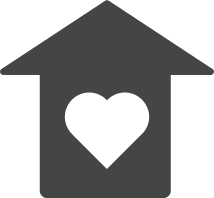 Course Title
Course Code / Semester / Year
Contact
Course Description
Important Policies
Description 1

Description 2

Description 3
Policy 1

Policy 2

Policy 3
Instructor Name

name@emailaddress.ca
(555) 555-5555 ext.
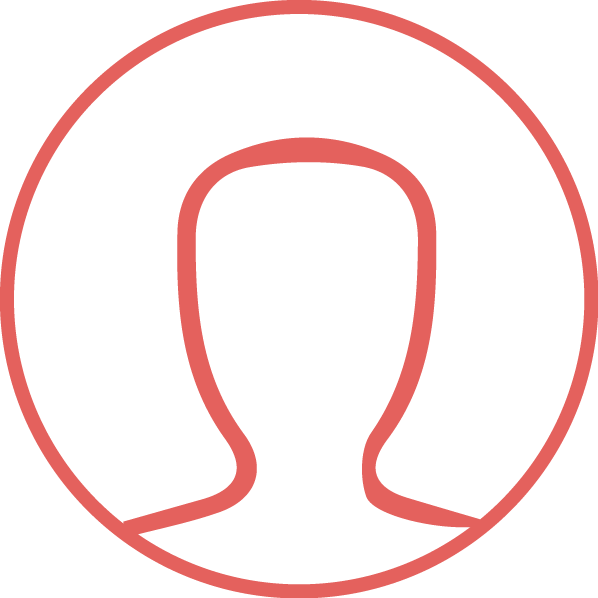 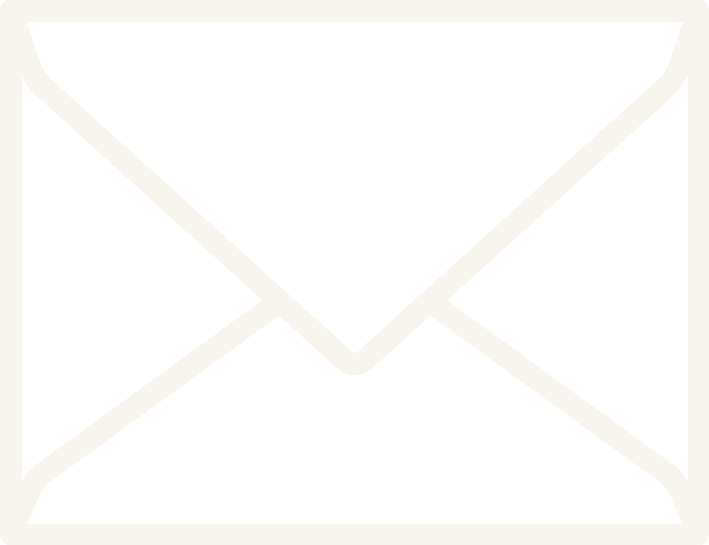 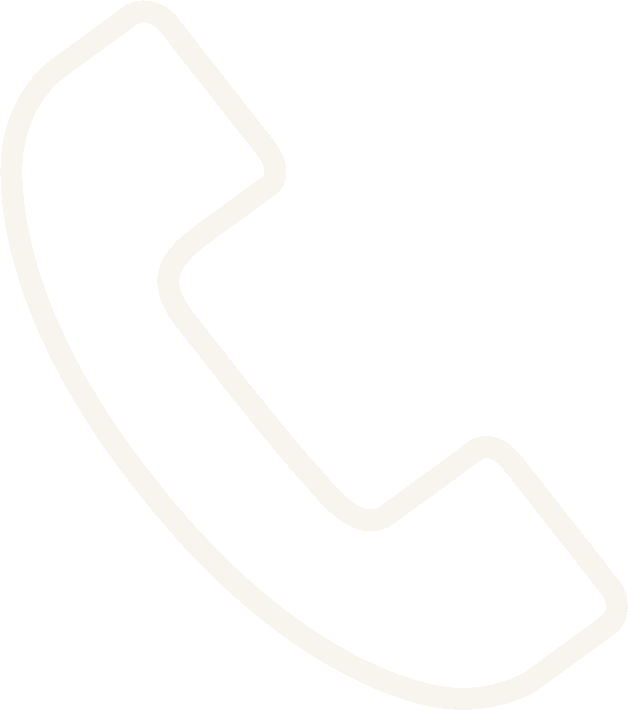 Course Overview/Weekly Topics
Required Materials
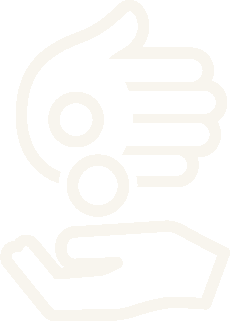 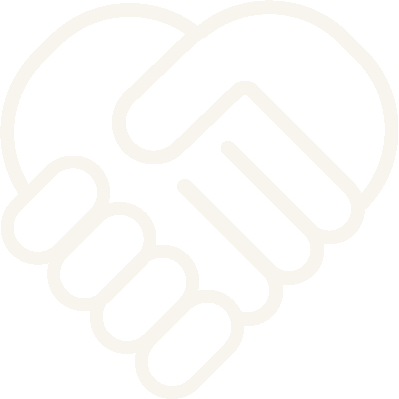 Week 1
Week 7
Item 1

Item 2
Item 3

Item 4
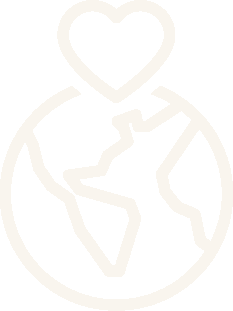 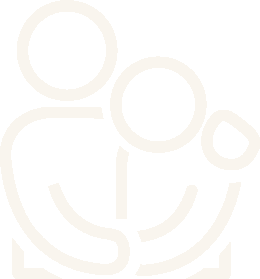 Week 2
Week 8
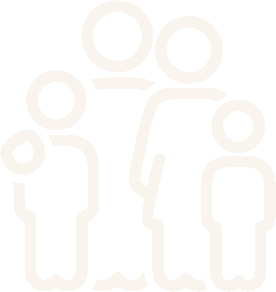 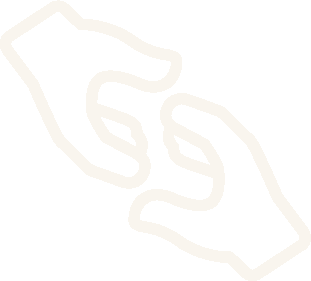 Course Evaluation
Week 3
Week 9
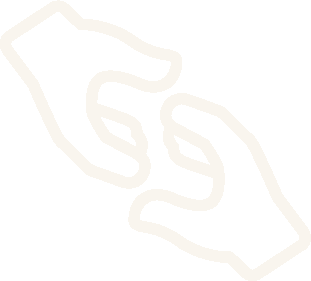 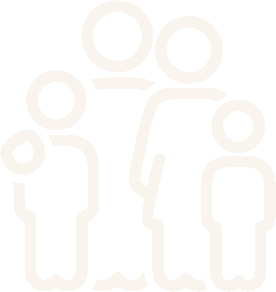 Week 4
Week 10
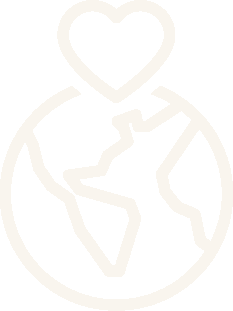 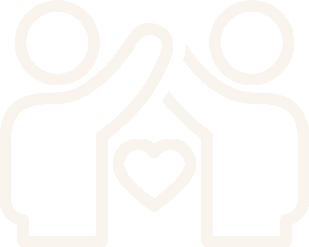 Week 5
Week 11
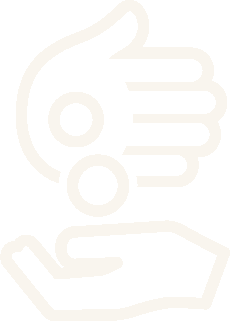 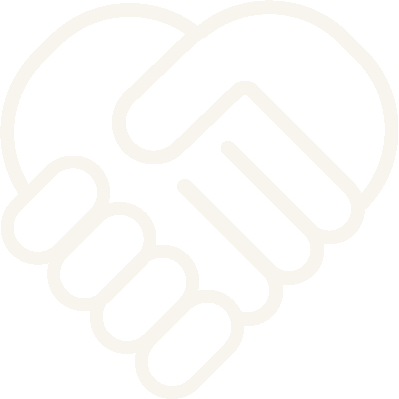 Week 6
Week 12
“Retro Syllabus Template” by Cambrian College is licensed under CC BY-NC-SA 4.0